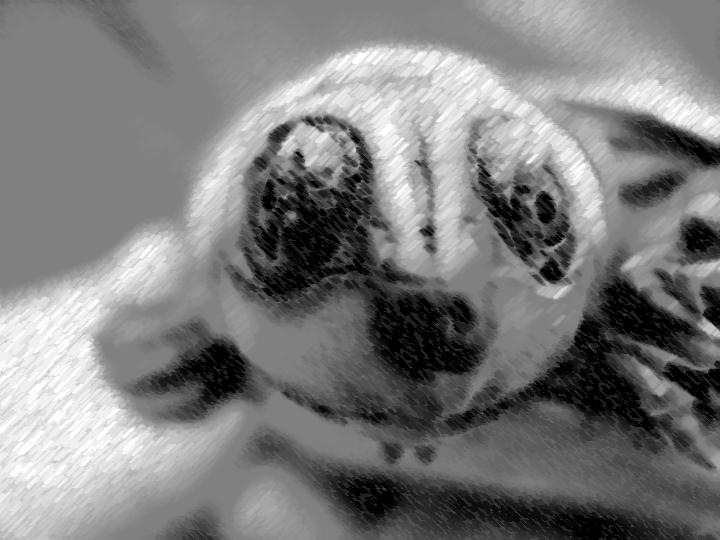 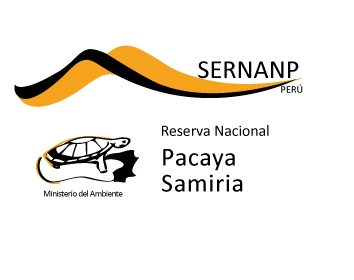 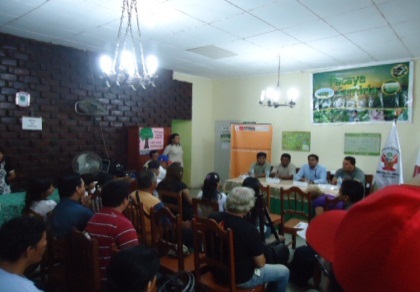 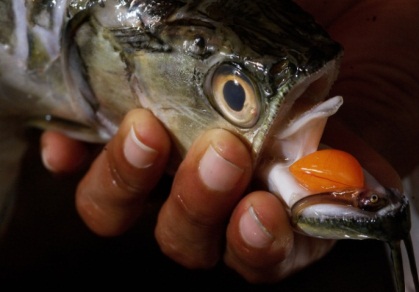 Gestión Participativa en el gran Humedal Pacaya Samiria”
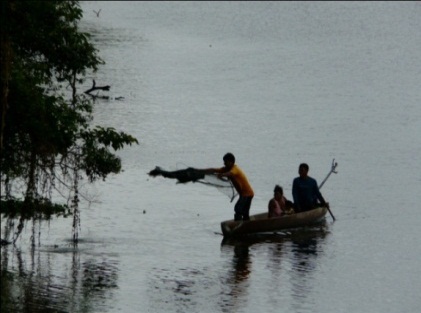 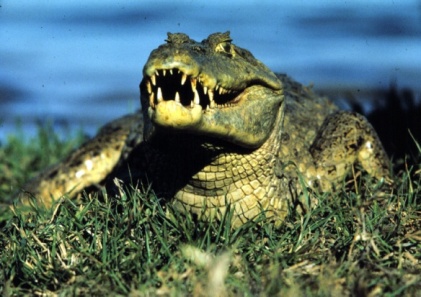 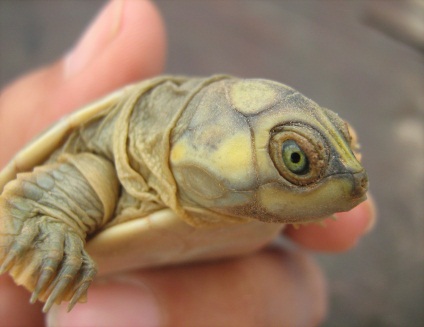 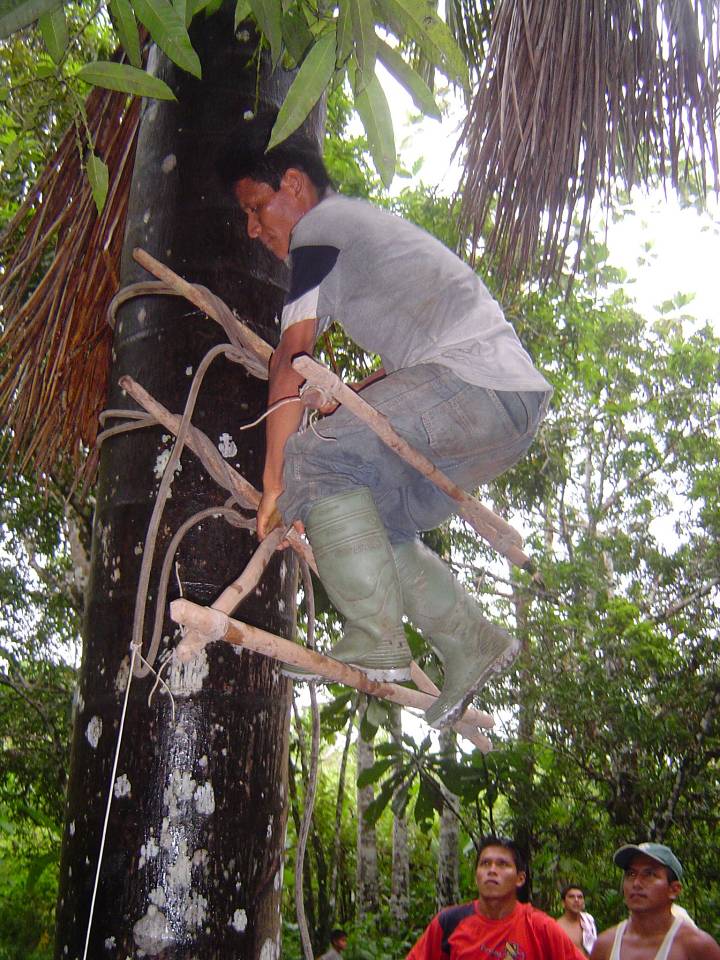 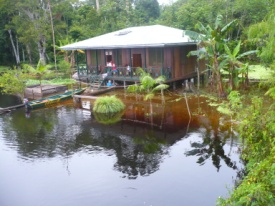 Blgo . José Grocio Gil Navarro
   Jefe de la RNPS
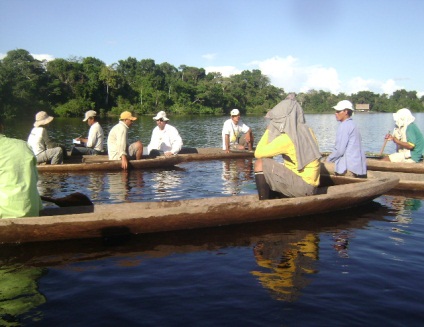 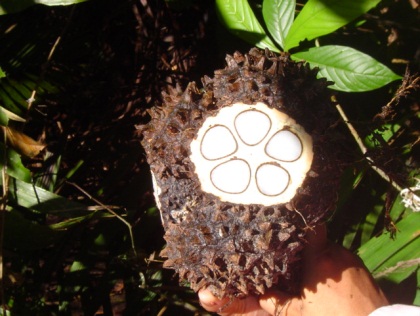 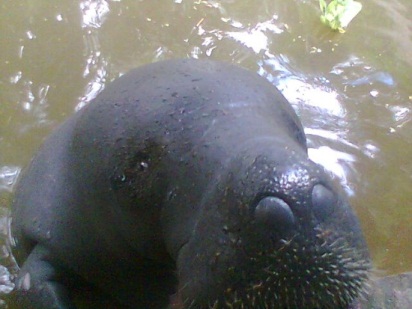 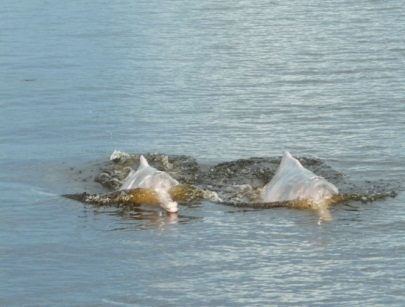 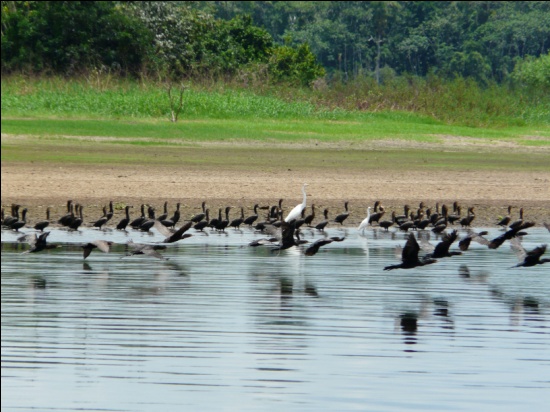 objetivos
“Conservar  los recursos de flora y fauna así como la belleza escénica características del bosque tropical húmedo”.
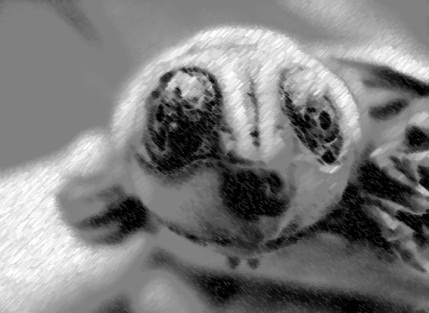 “Conservar y manejar los recursos naturales de interés ecológico y económico garantizando su uso sostenible por las poblaciones locales”.
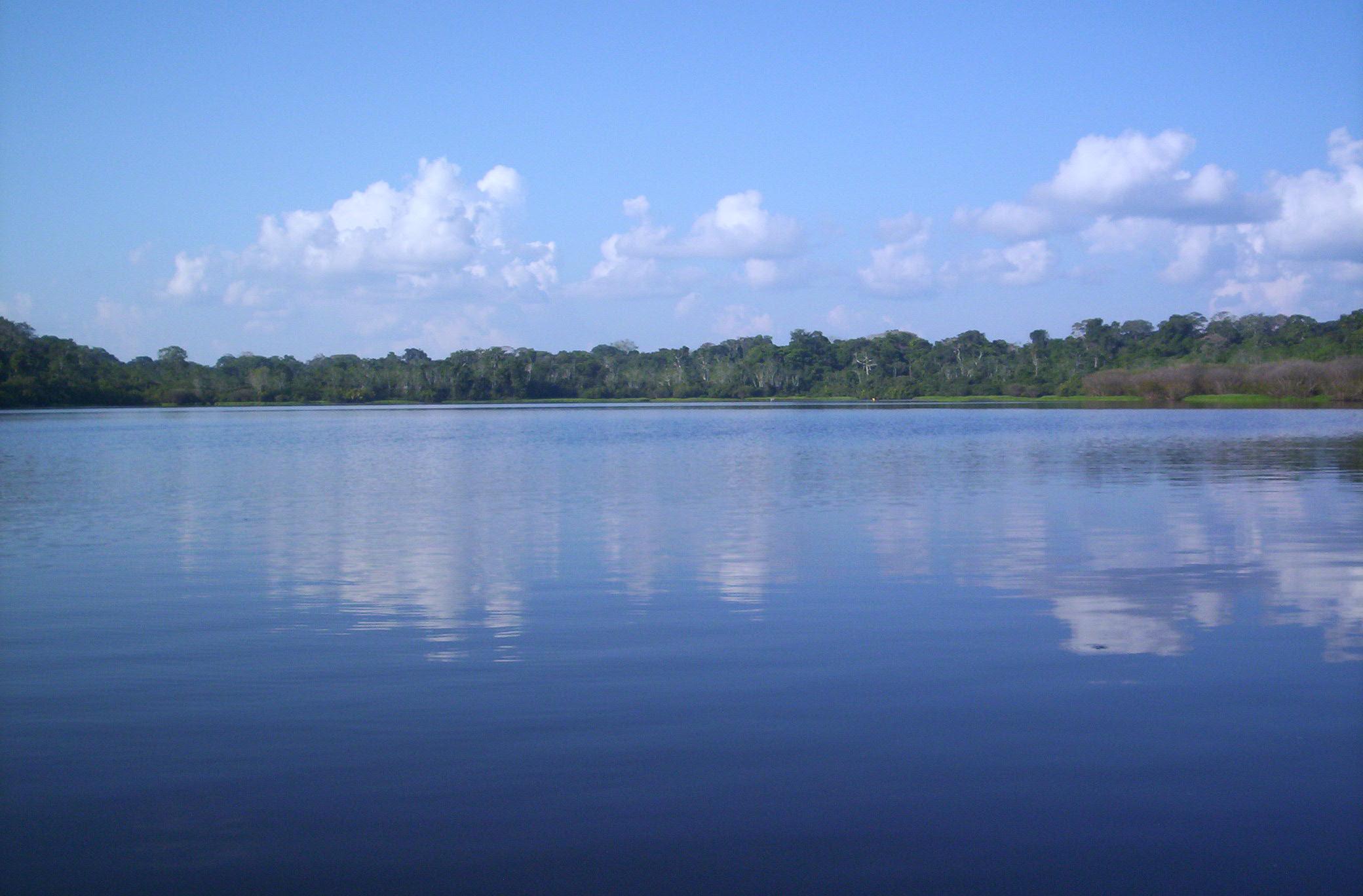 Reserva nacional pacaya samiria
Presenta 02 ríos principales, Marañón y Ucayali-Canal Puinahua.


Los ríos Pacaya y Samiria Son producto de los cursos anteriores 
 
Existen alrededor de 80 lagos en la Reserva
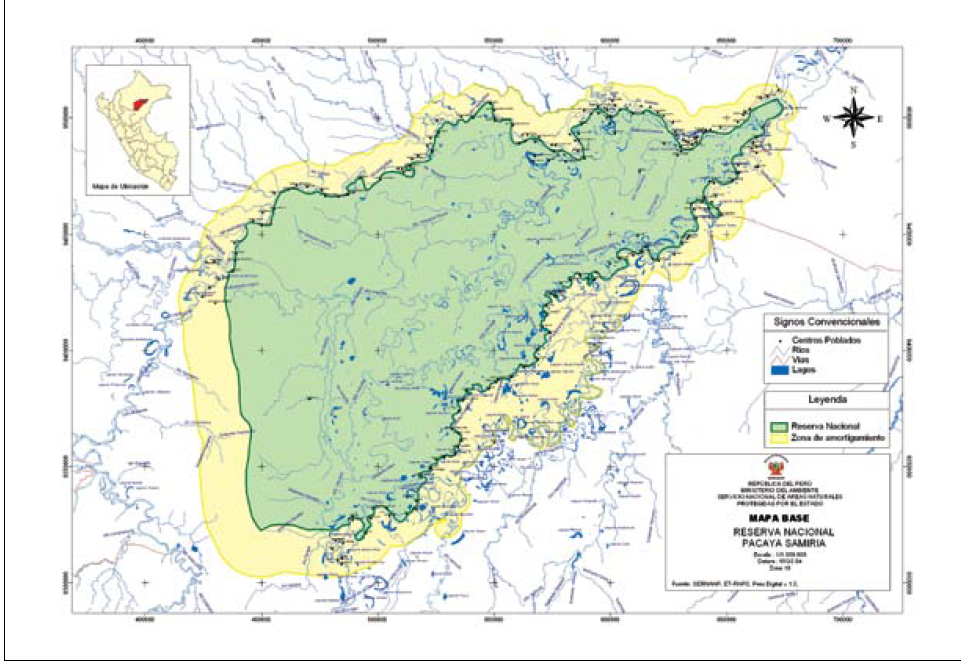 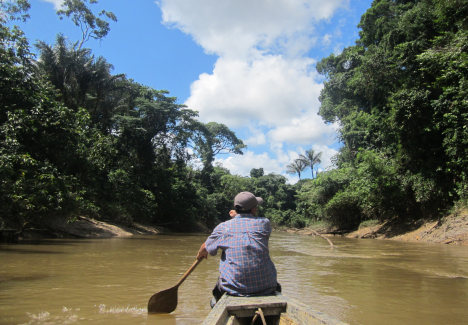 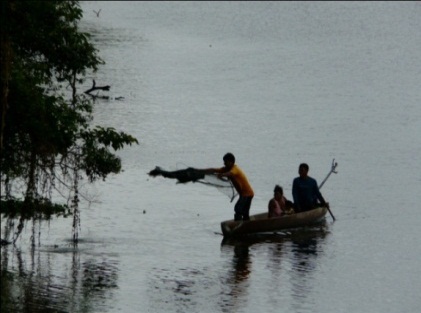 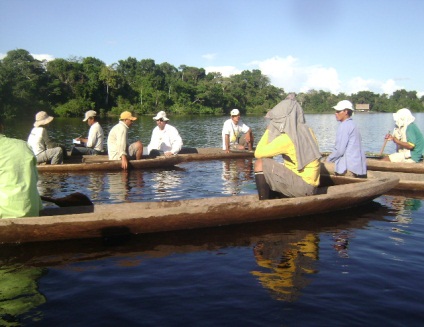 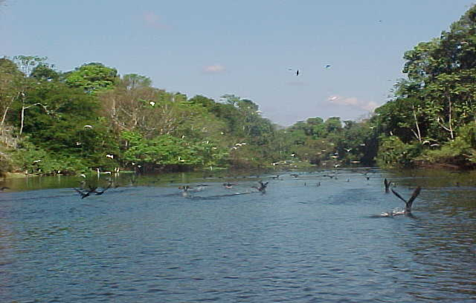 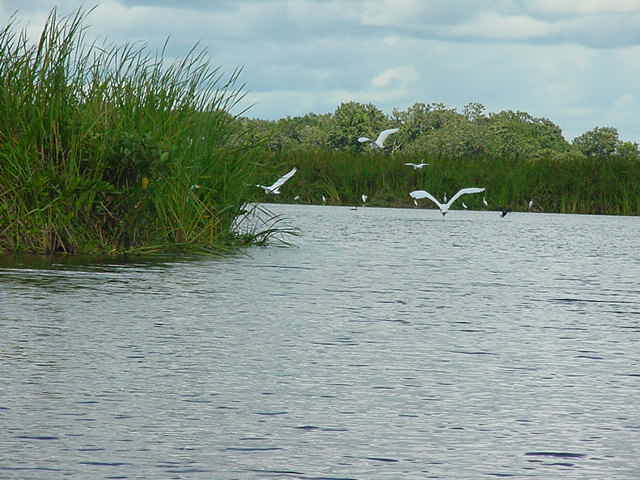 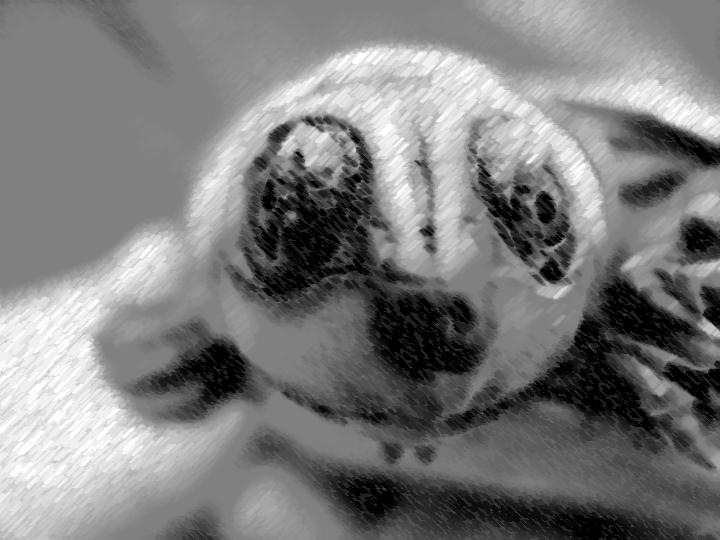 LOS BENEFICIOS QUE BRINDA A LOS POBLADORES, FAUNA Y FLORA SILVESTRE, Es el Adecuado mecanismo participativo de las comunidades (Inclusión social)
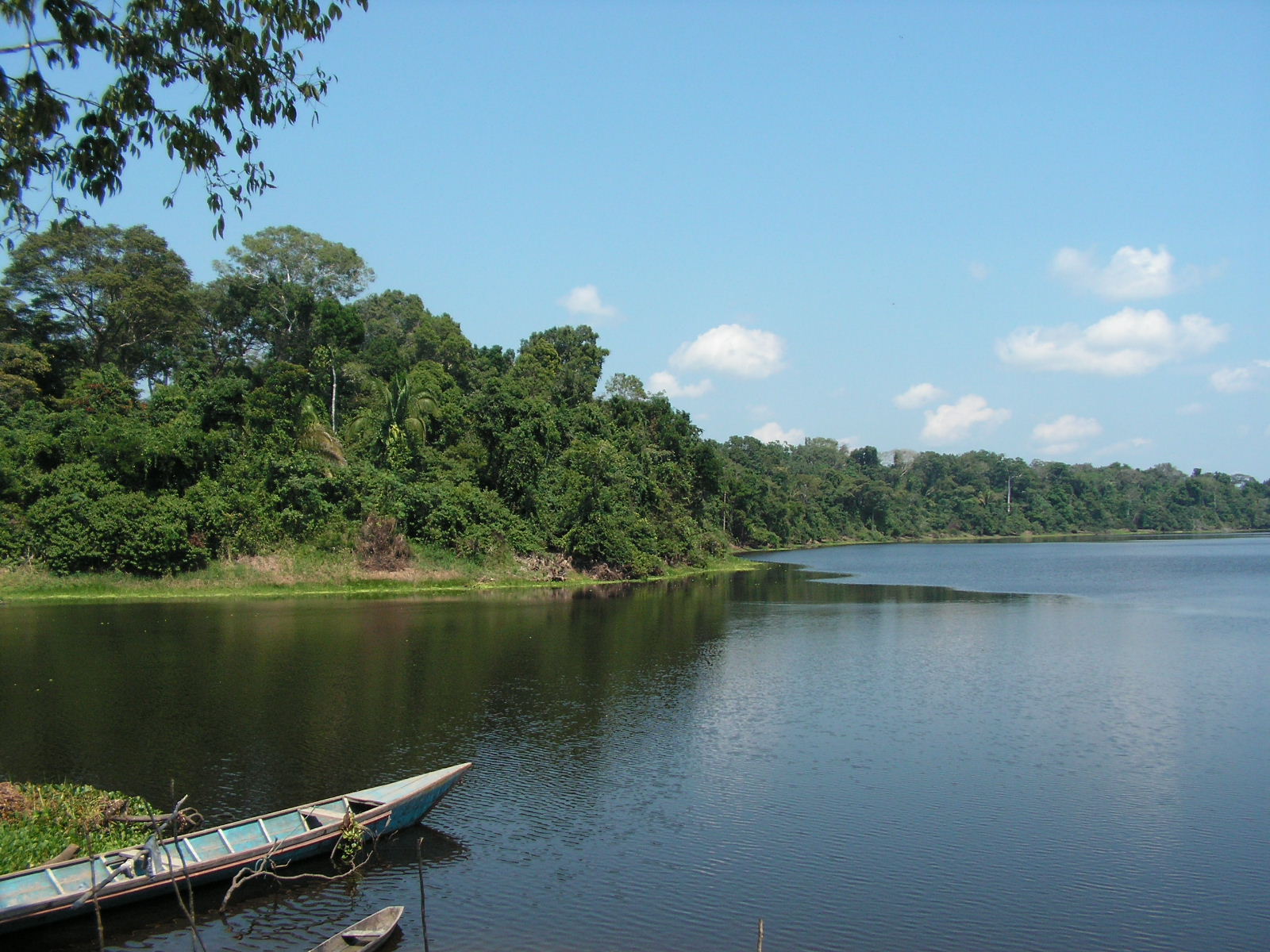 Acciones tomadas…..
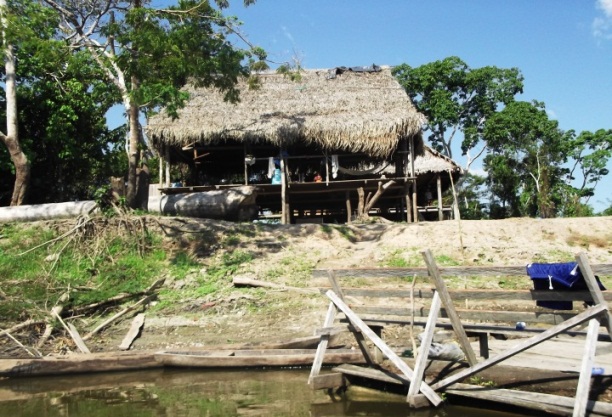 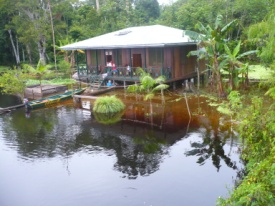 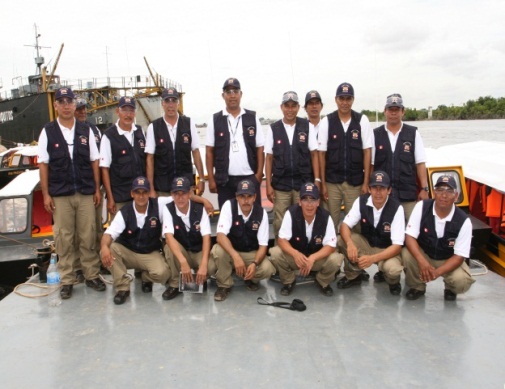 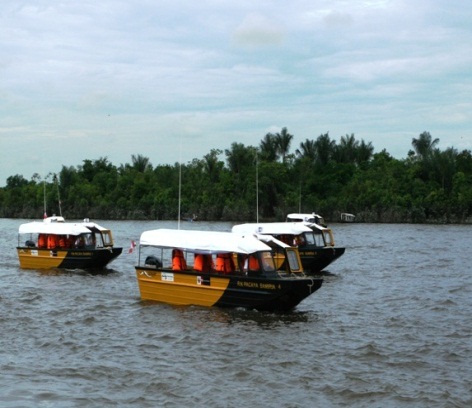 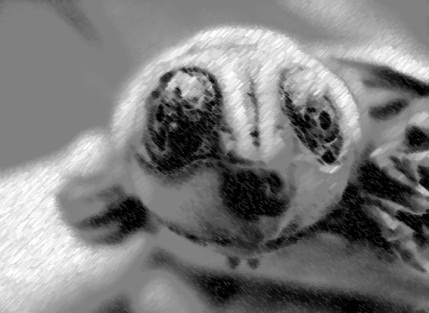 Eficiencia de protección
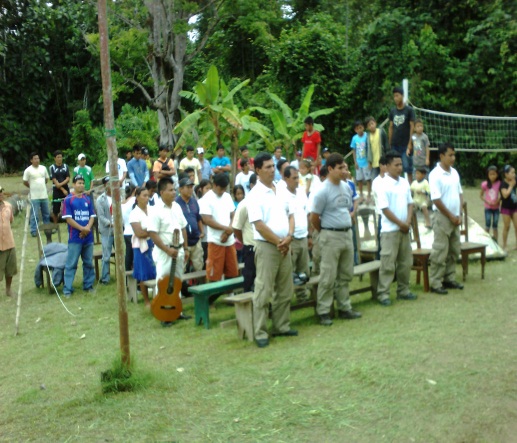 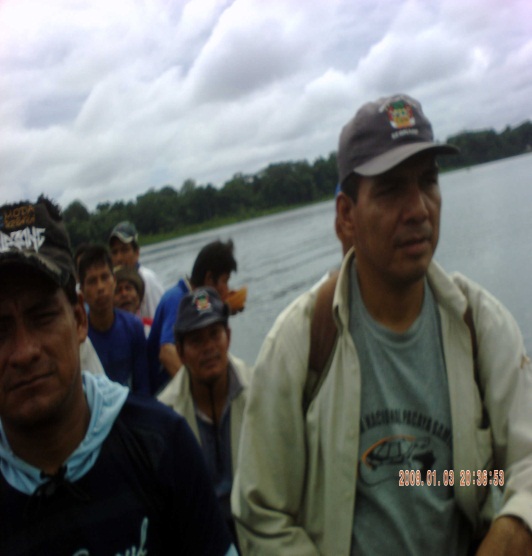 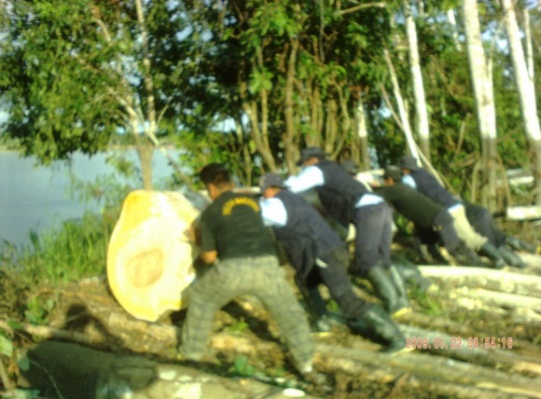 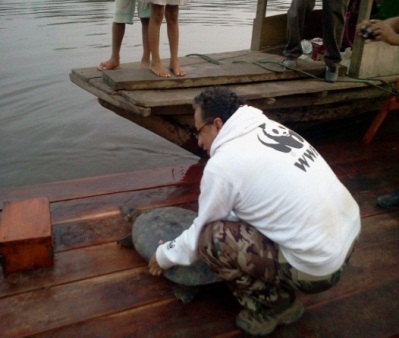 Participación organizada de la población local, en la protección de los recursos naturales
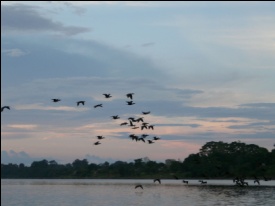 Acciones tomadas…..
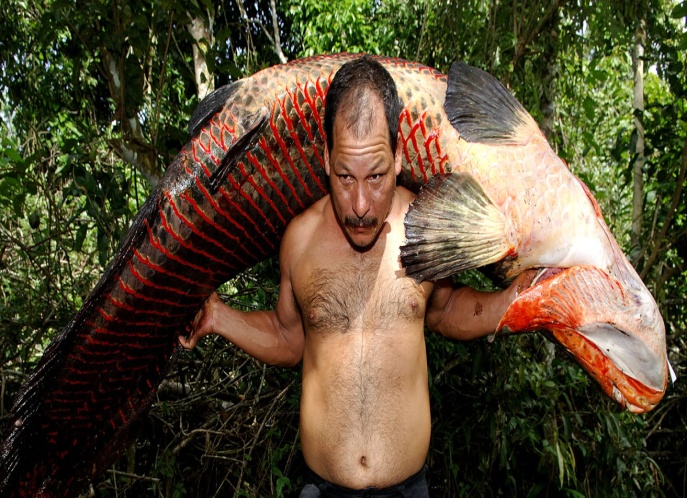 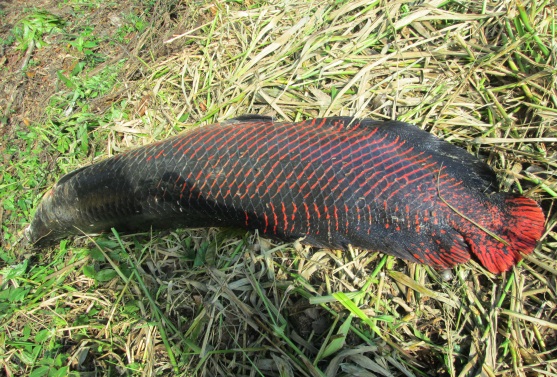 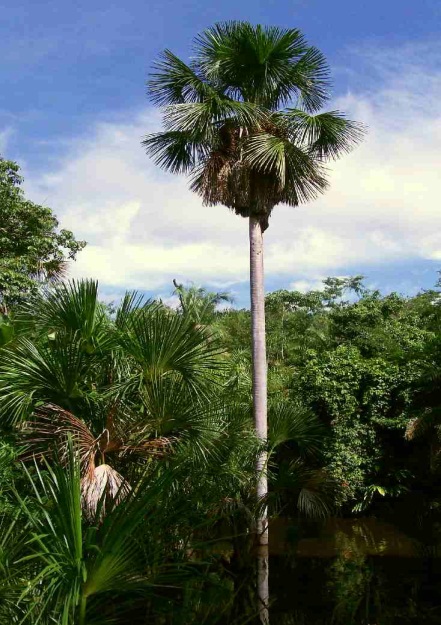 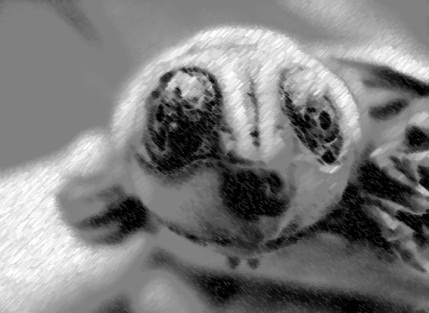 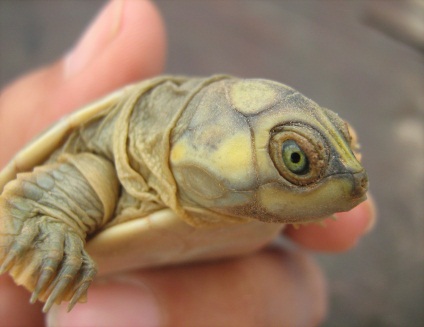 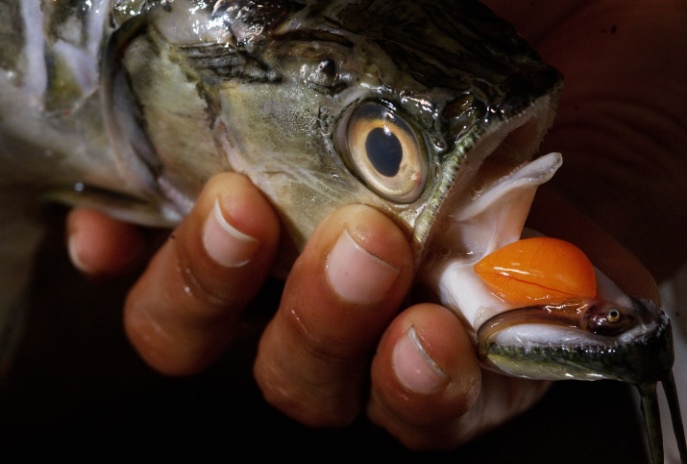 Manejo de recursos naturales  genera beneficios económicos a la población local
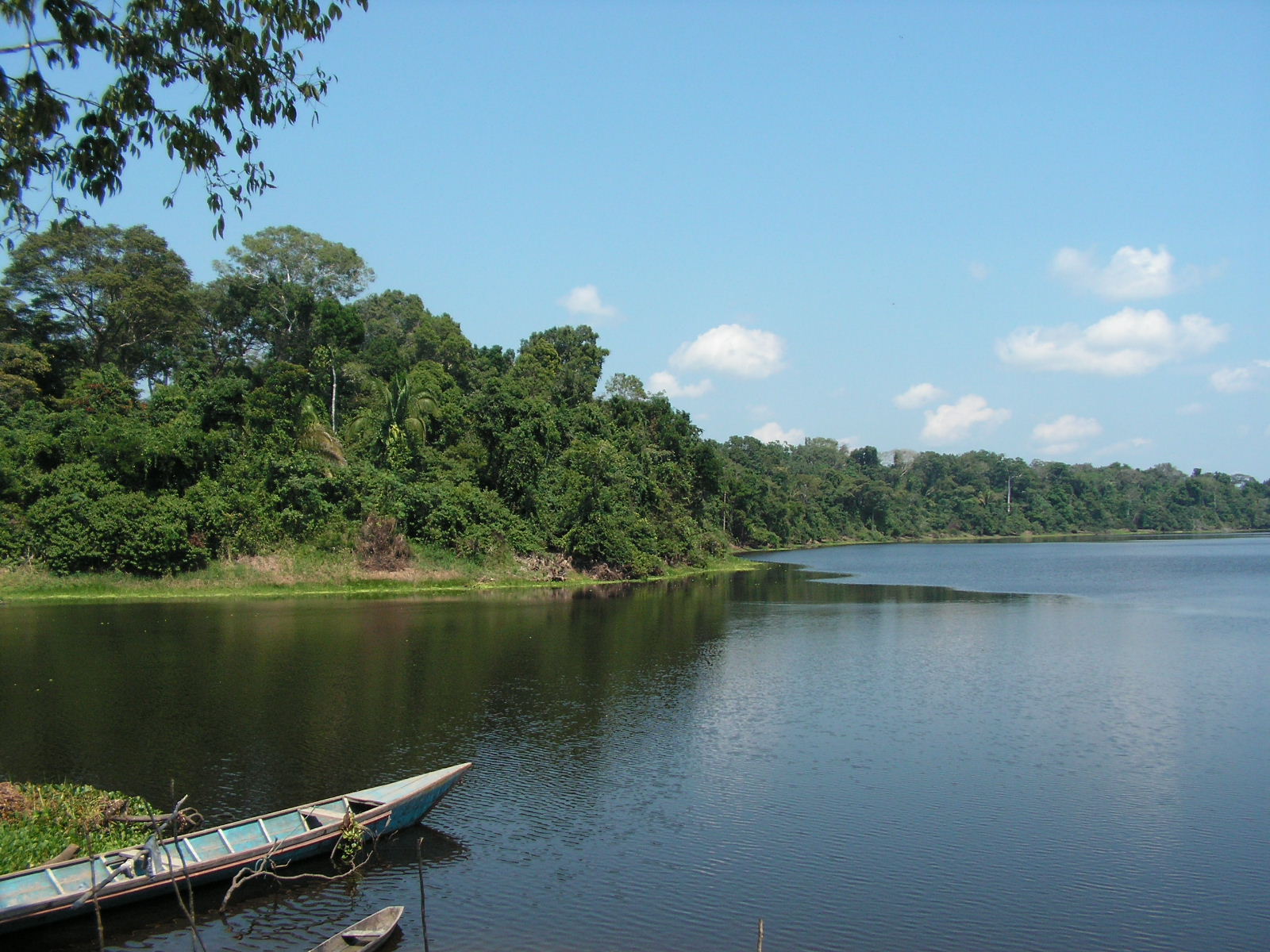 Acciones tomadas…..
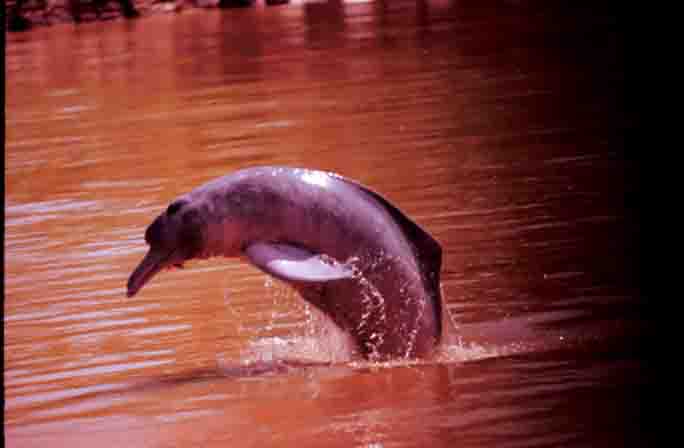 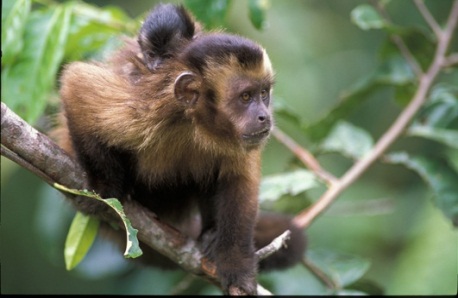 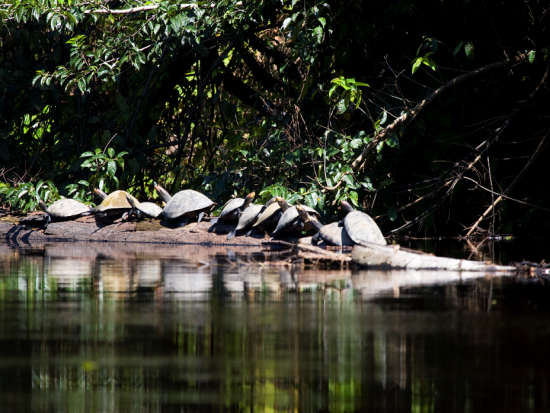 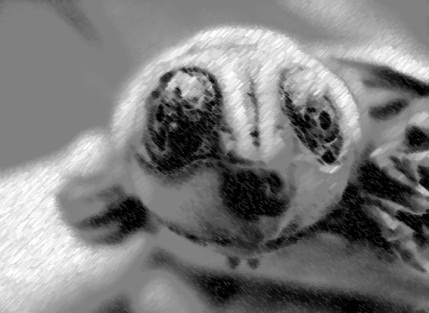 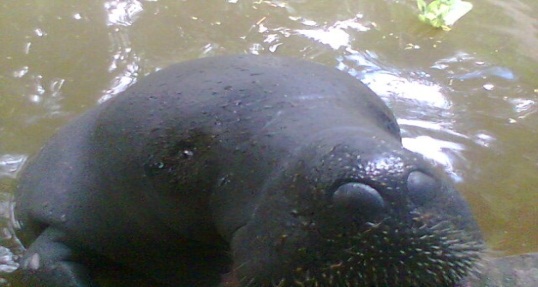 Monitoreo de los recursos naturales
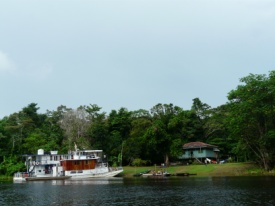 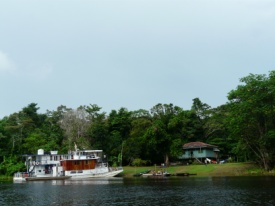 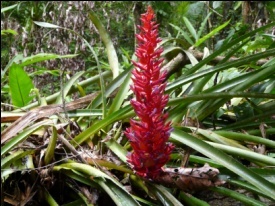 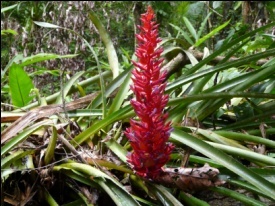 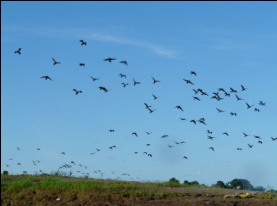 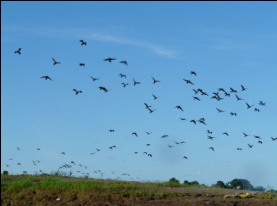 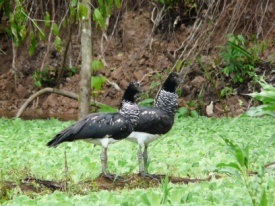 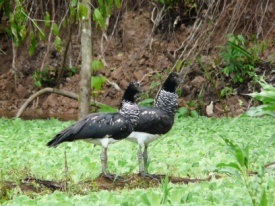 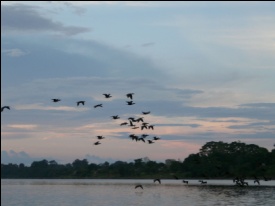 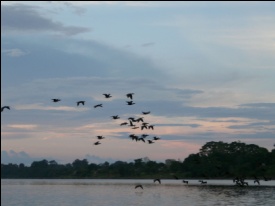 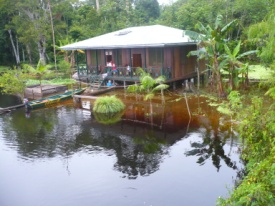 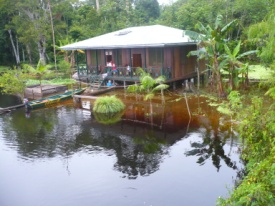 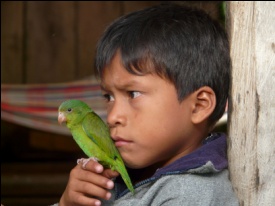 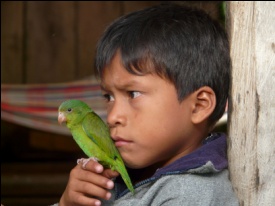 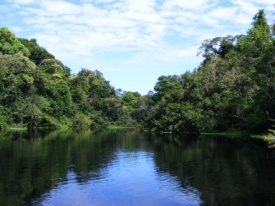 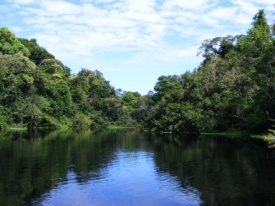 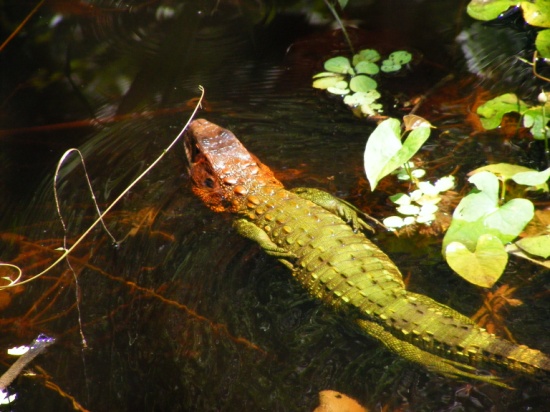 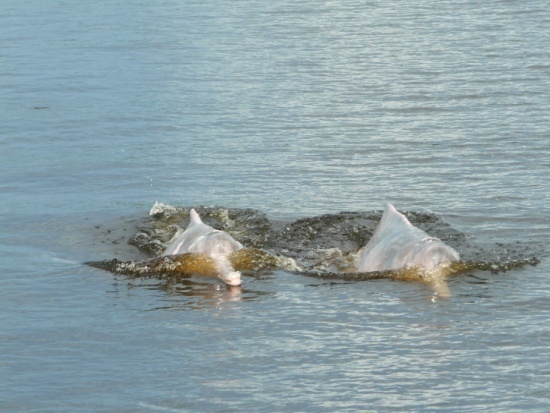 Gracias¡¡¡…….
e - mail:	rnpsjefatura09@yahoo.es; jgil@sernanp.gob.pe  
www.pacayasamiria.org
Teléfono: 065 22355
Calle Jorge Chávez N° 930 – 942. Iquitos
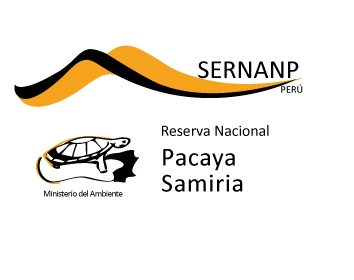 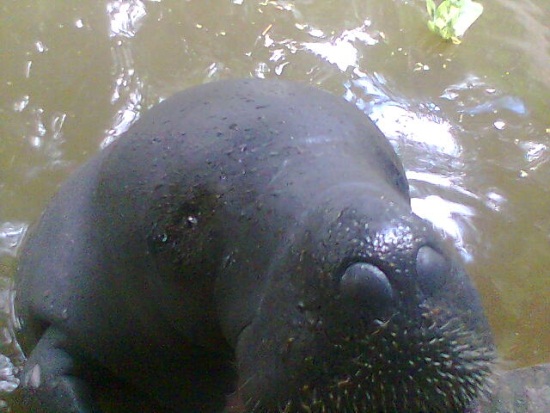 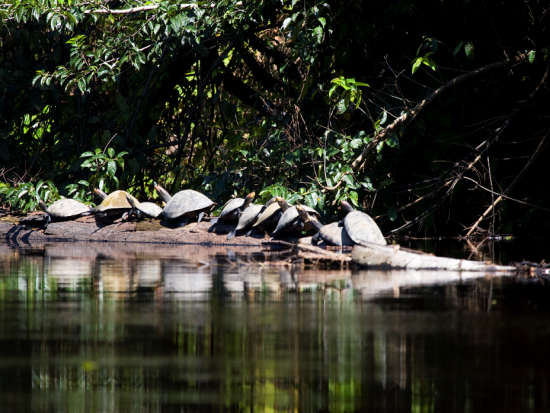 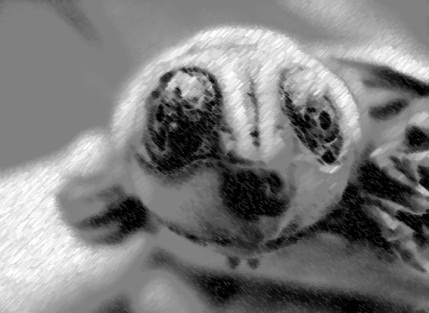 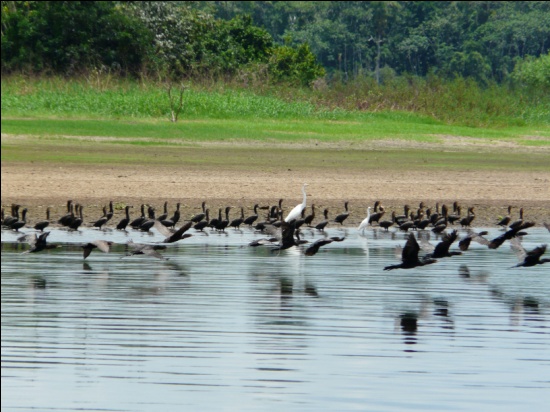 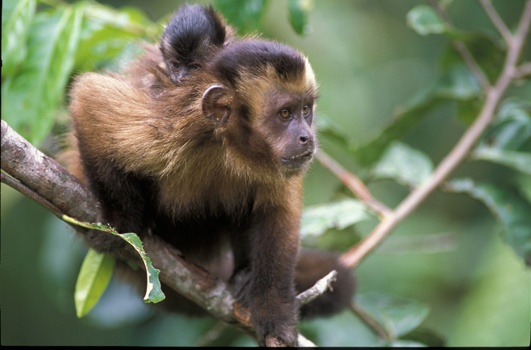